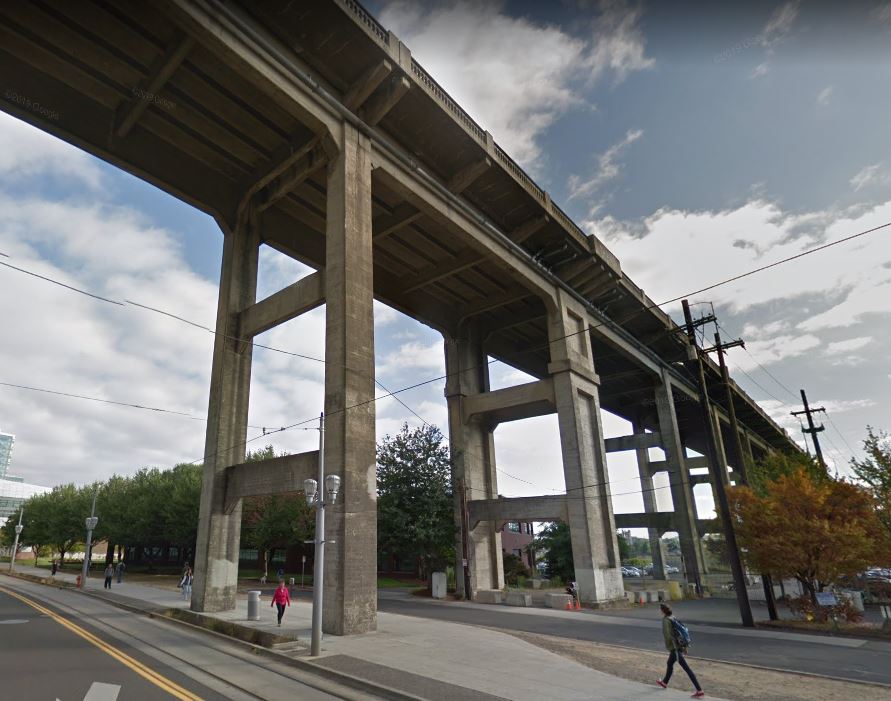 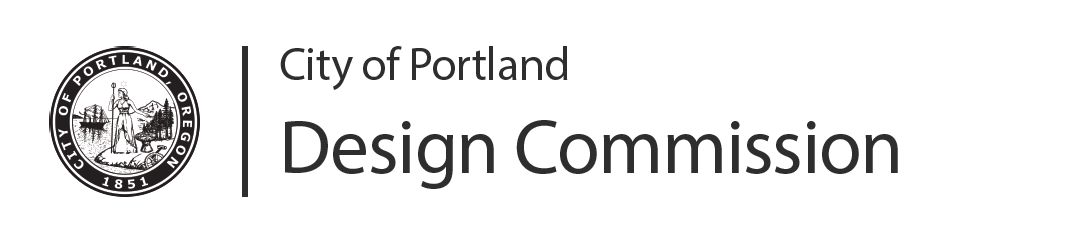 City of Portland
Design Commission
Type III Land Use Review
LU 19-102941 DZ
Ross Island Bridge

May 02, 2019

Staff Presentation
Site

Ross Island Bridge
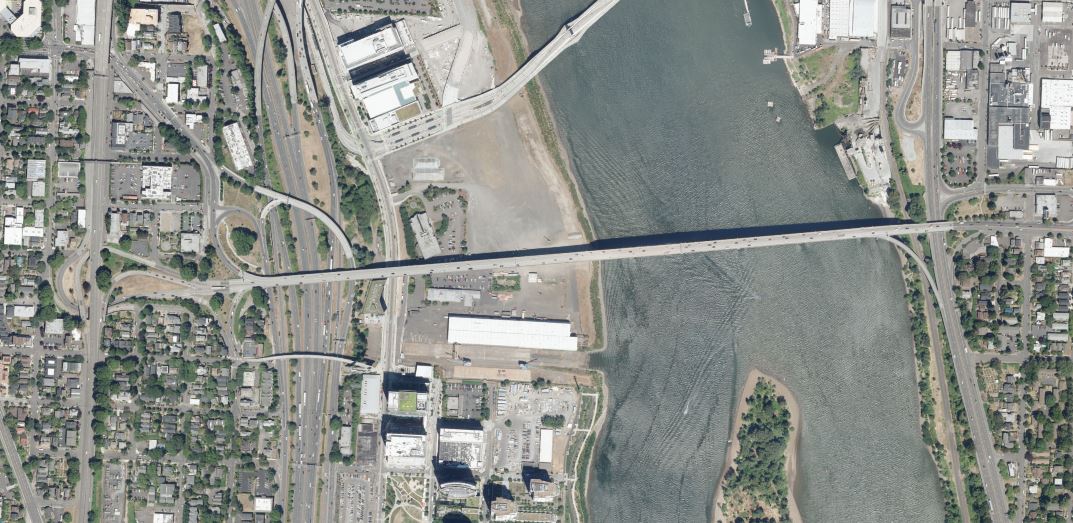 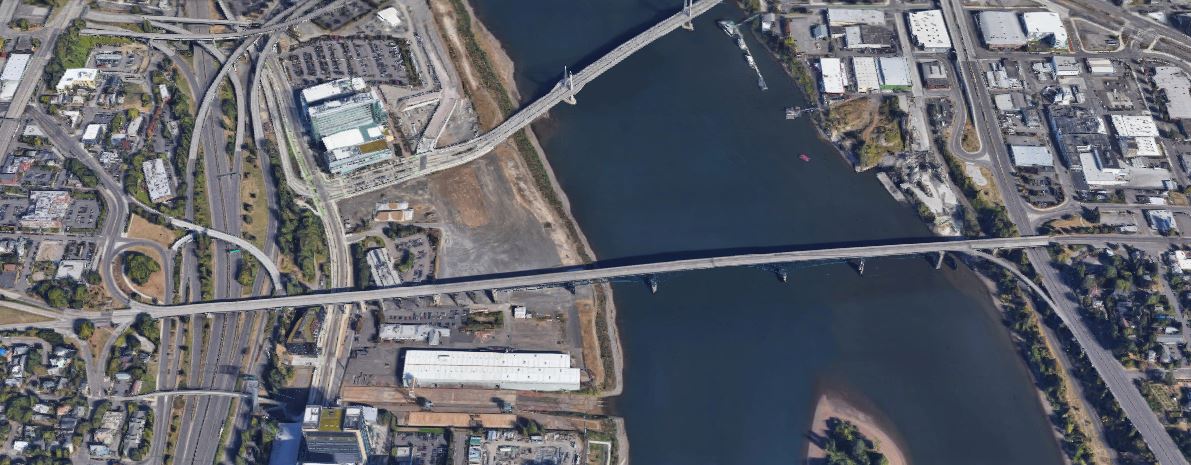 Site

Ross Island Bridge

Zoning:
Plan District: Central City 
Base Zones: CX (Central Commercial)
Overlay Zones: d (Design Review), g (Greenway – River General)

Approval Criteria:
Central City Fundamental Design Guidelines
South Waterfront Greenway Design Guidelines
Oregon Statewide Planning Goals
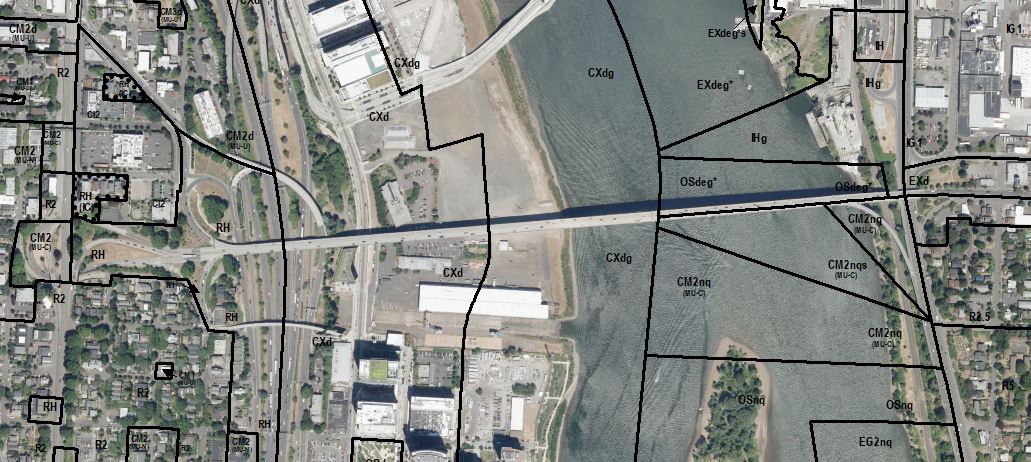 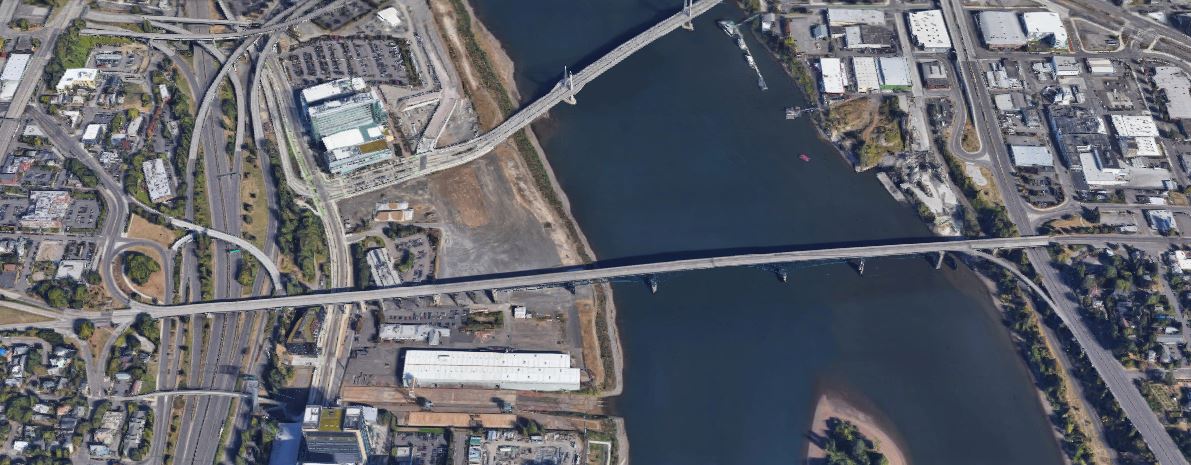 Staff recommends approval
Questions